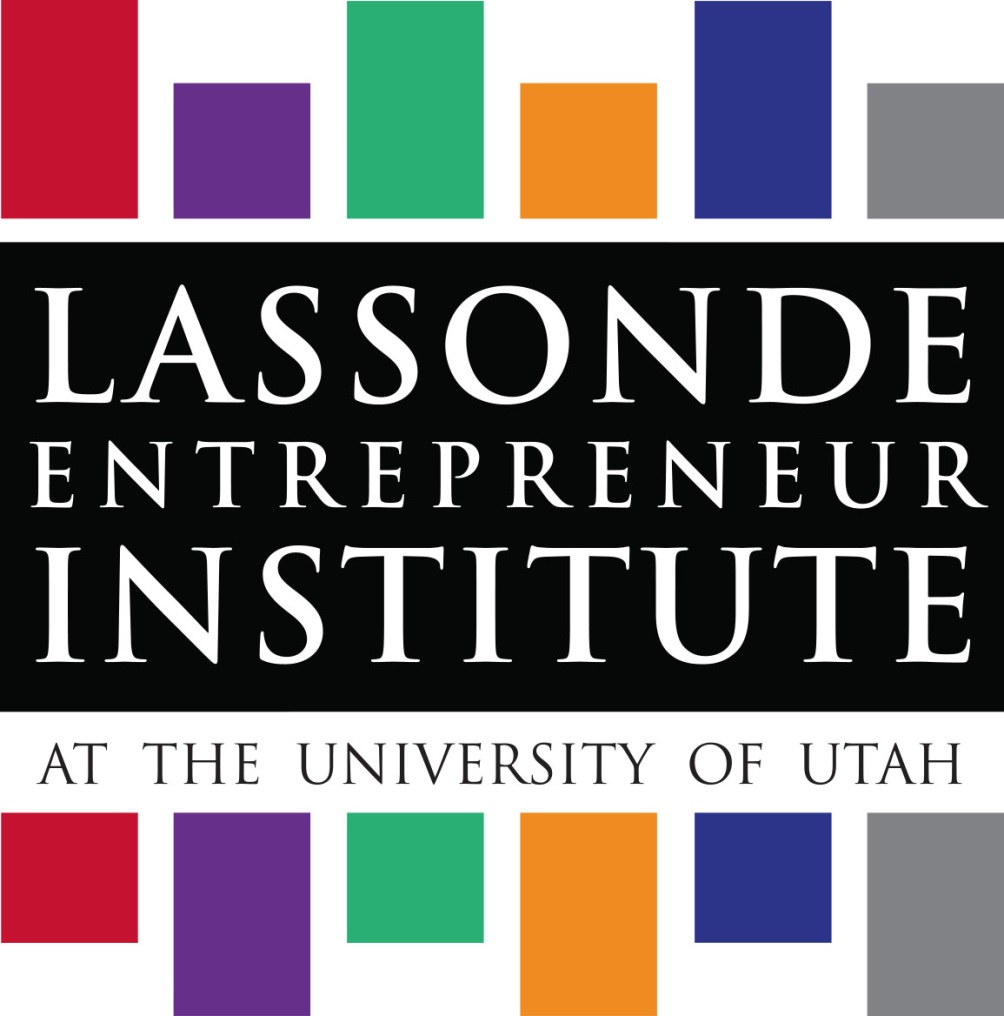 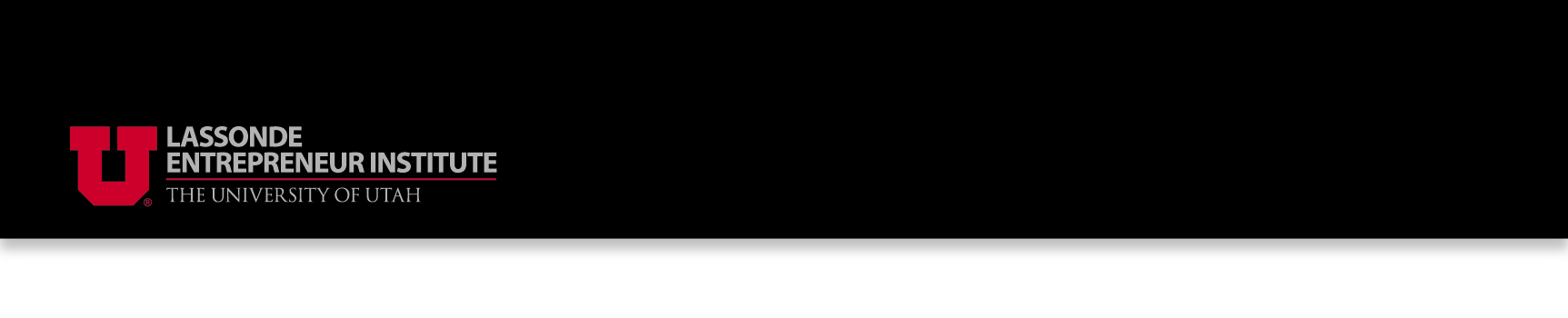 Lassonde Studios
Live. Create. Launch.
The Lassonde Studios will be the nexus for entrepreneurs on the university campus. The Studios will host programs that engage more than 5,000 students annually in the 20,000 sq./ft.  “Garage” and provide residences for 400 student entrepreneurs.

Program highlights:

Ranked in the top 25 university program for entrepreneurship for the past three years by Princeton Review/Entrepreneur Magazine
The University of Utah has consistently been ranked among the top institutions for creating startup companies based in university developed technologies (No. 1 in 2008 and 2009, passing MIT). The Lassonde Institute has played a key part this success and has helped start 45 companies
University of Utah student startups are creating jobs and millions of dollars in revenue, have appeared on NBC’s Shark Tank, and have won local and national business plan competitions, including the Department of Energy’s CleanTech Open, the Carnegie Mellon Life Science Contest and the Utah Entrepreneur Challenge
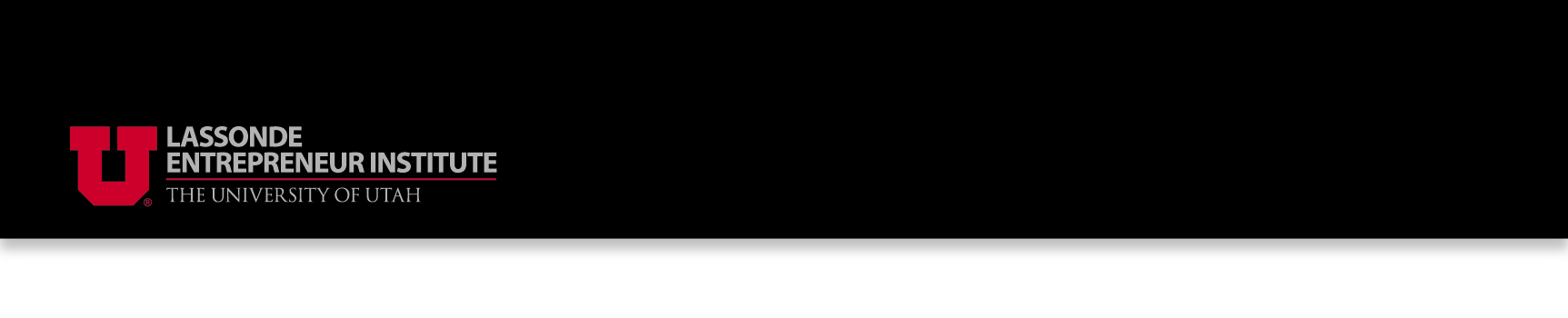 Lassonde Studios
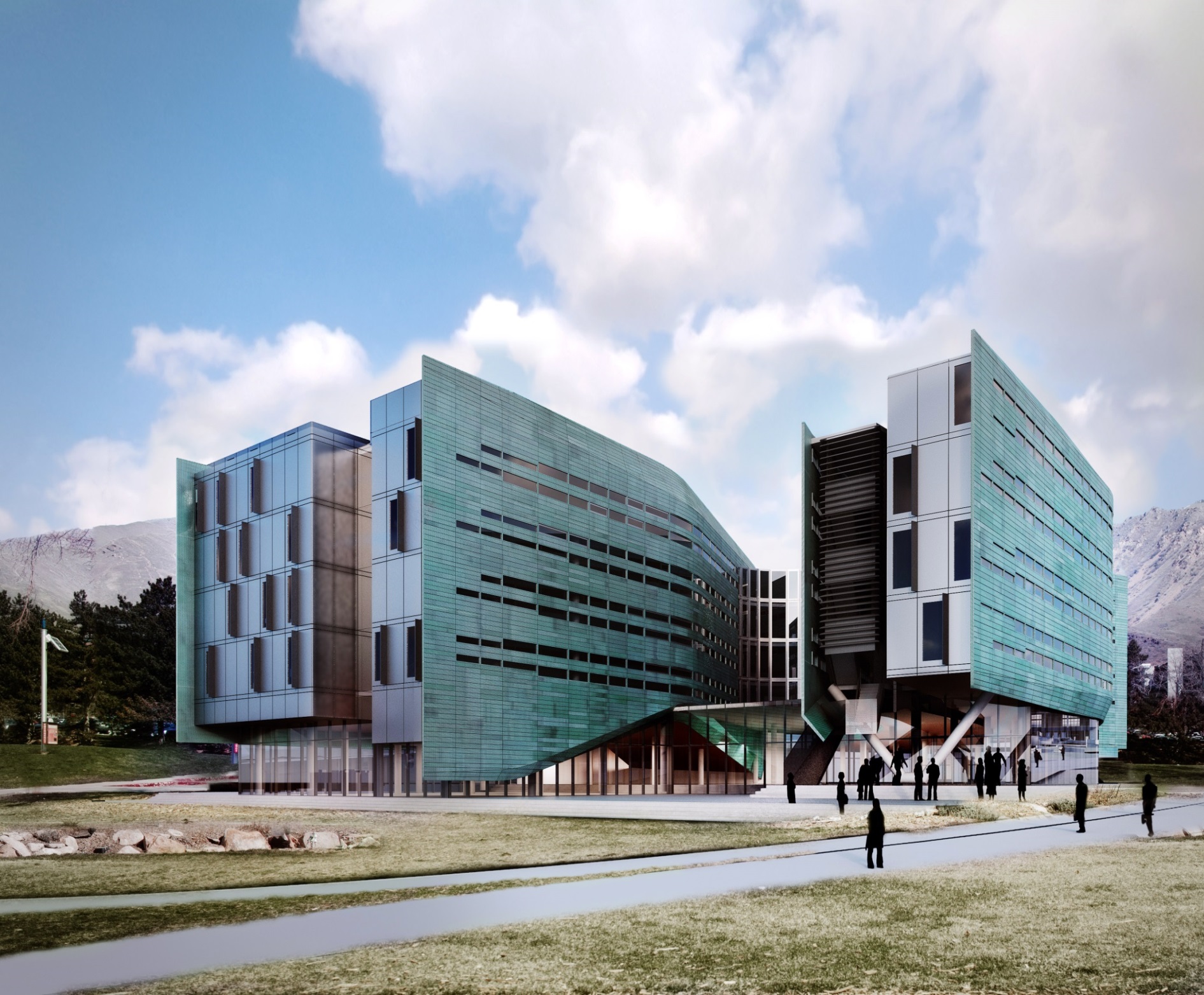 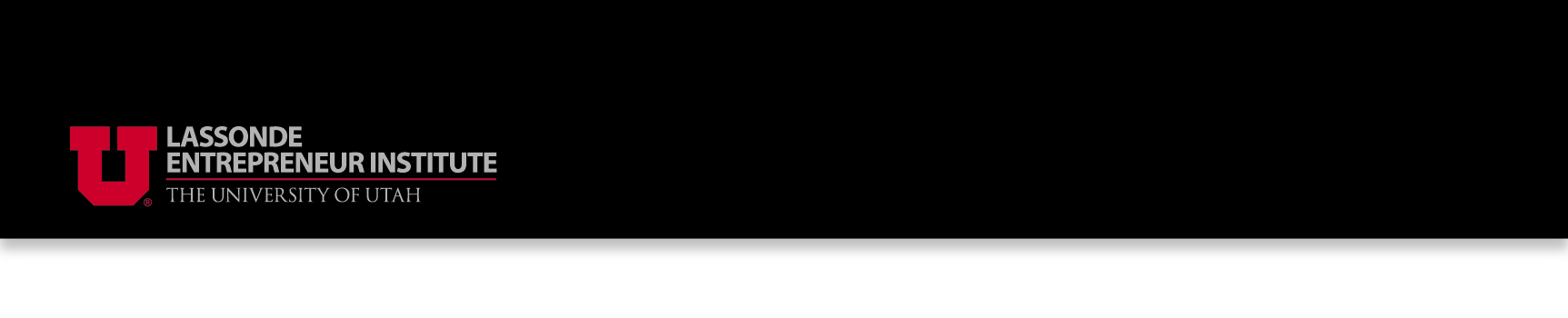 Knowledge Studios
Knowledge Studios are  
entrepreneurial focused student programs using student mentors in themed spaces in the student garage and residential floors

Knowledge Studio types
Co-working space 
Company launch space 
Fabrication/prototyping space
Digital media
Maker space
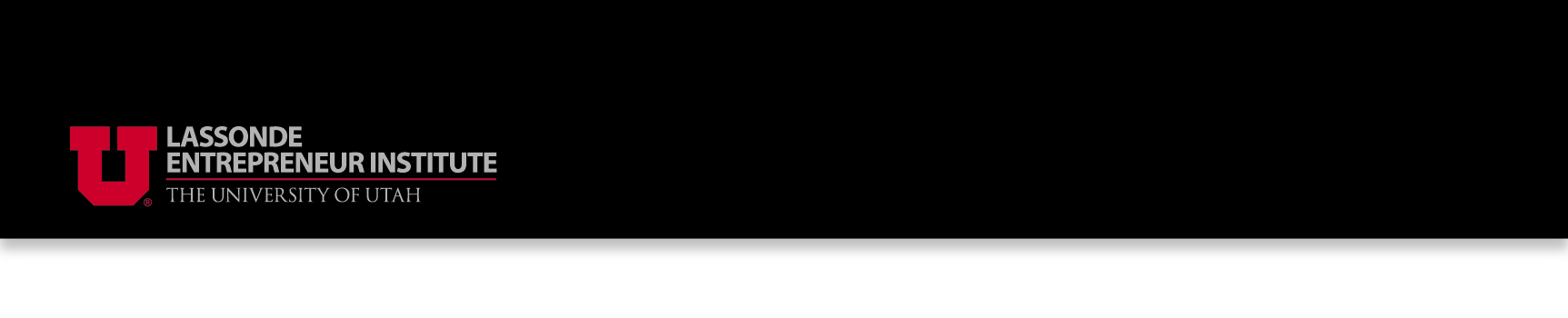 Knowledge Studios in the Garage
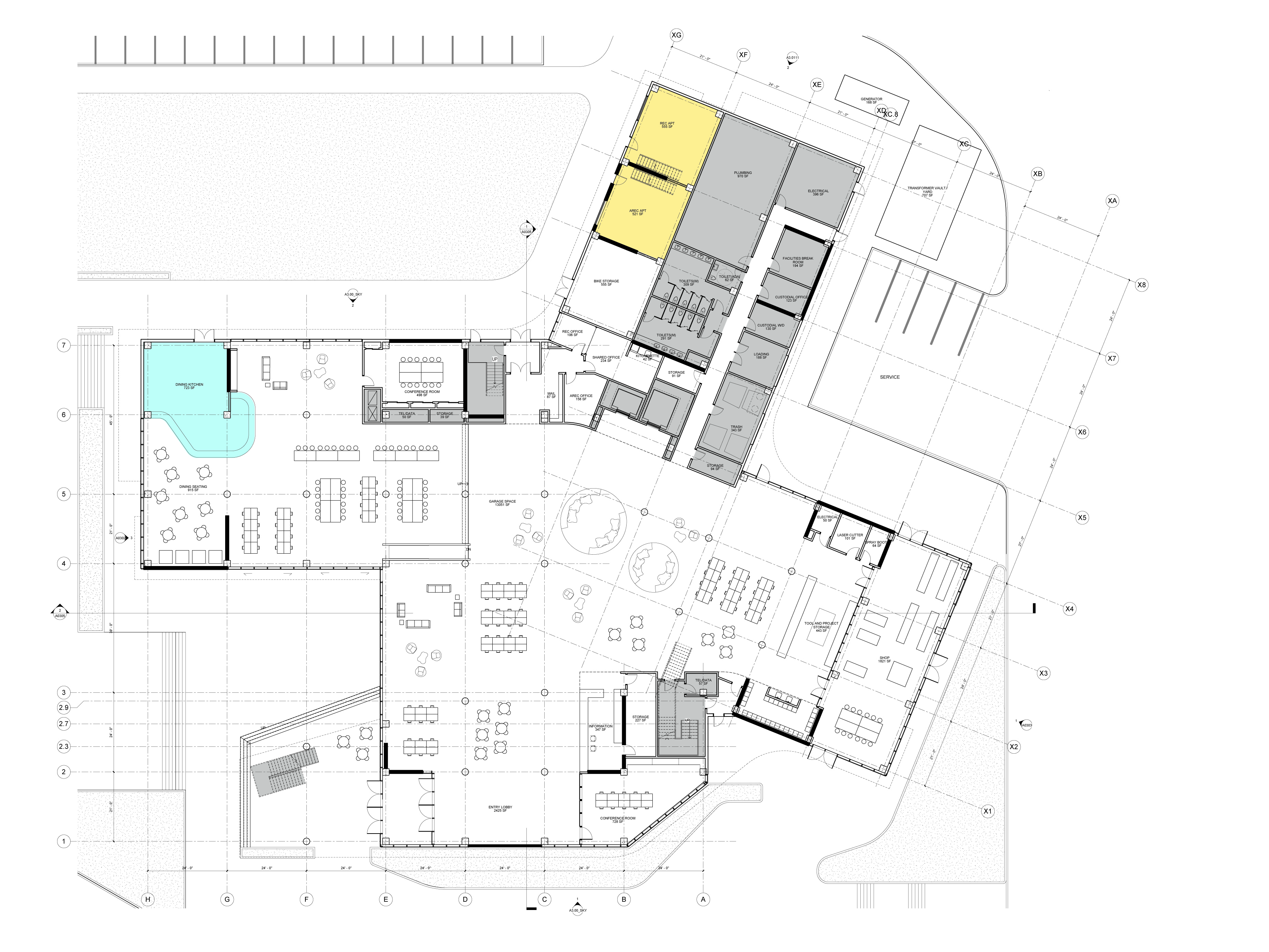 Co-working
Events
Fabrication/assembly
Company launch
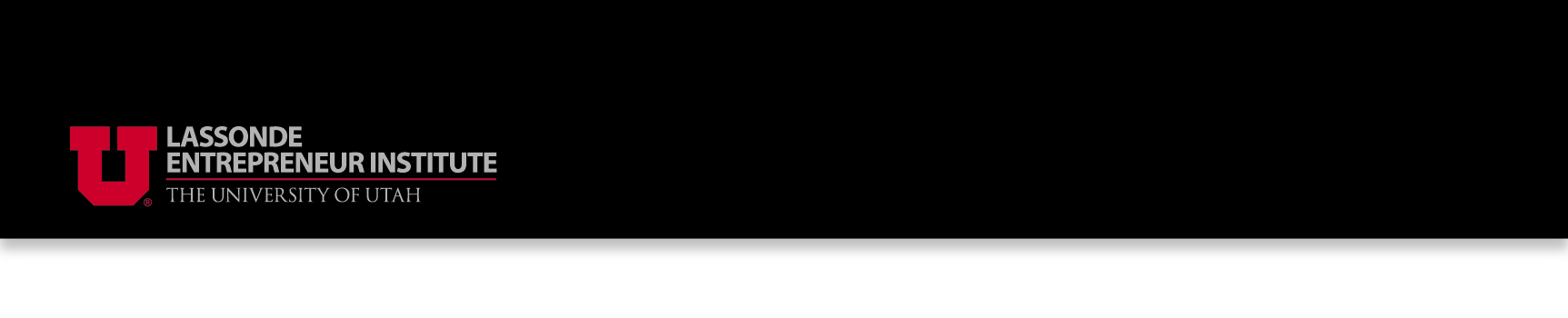 Co-working space
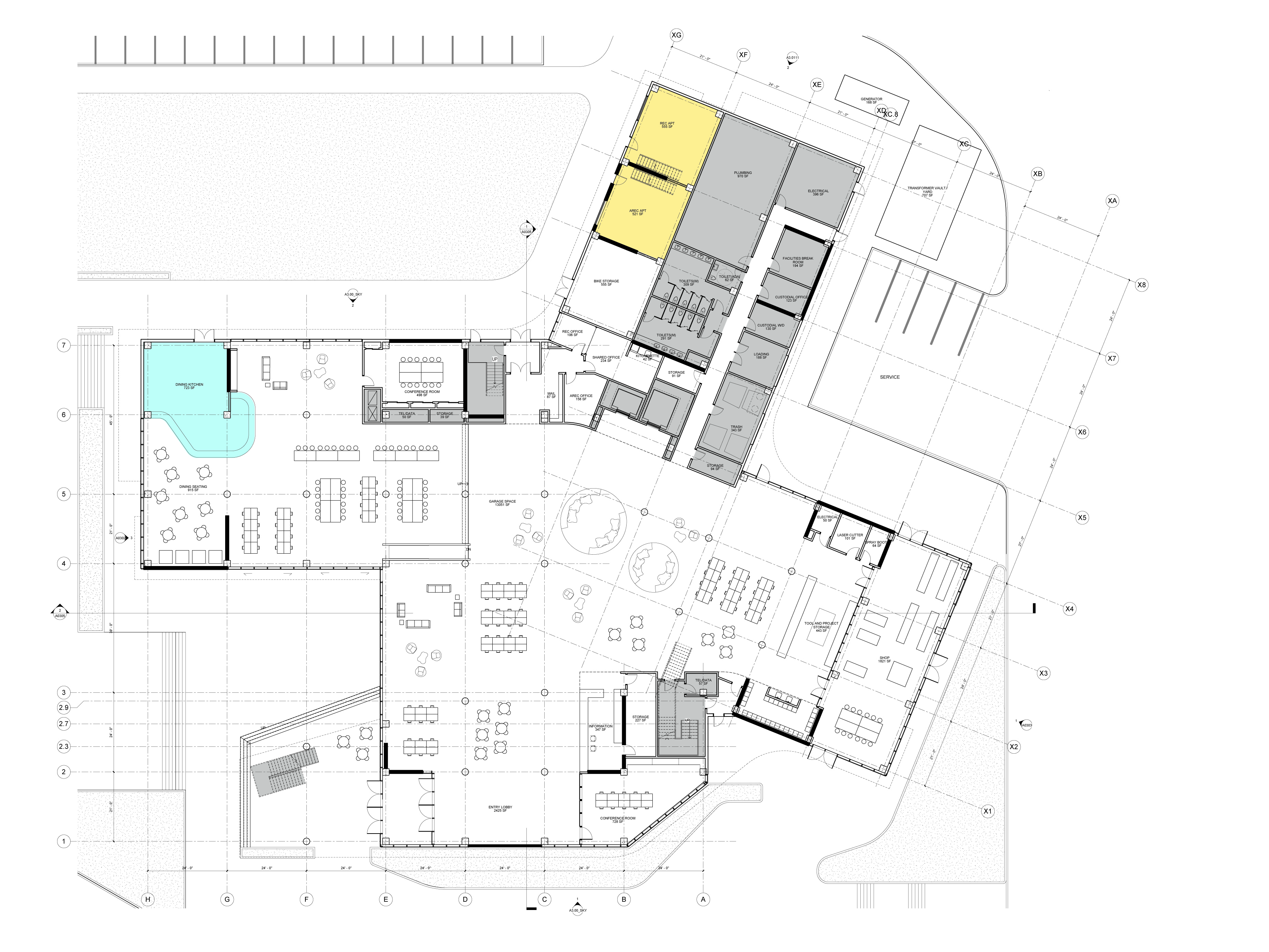 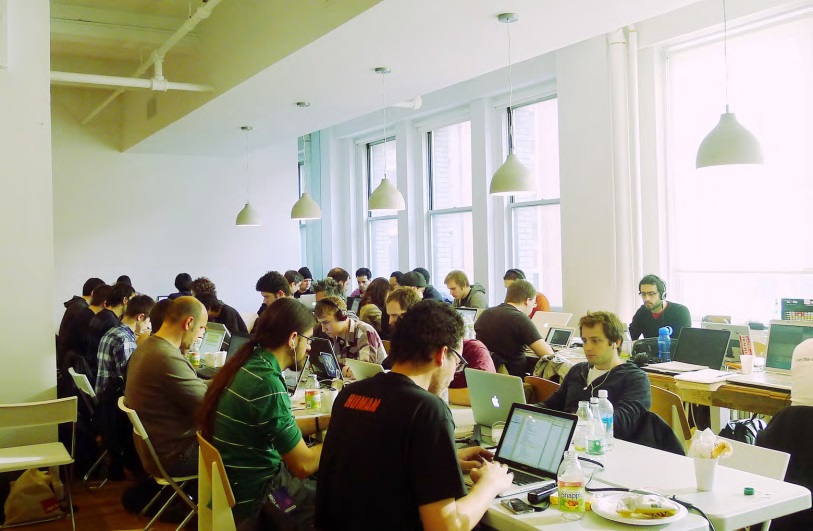 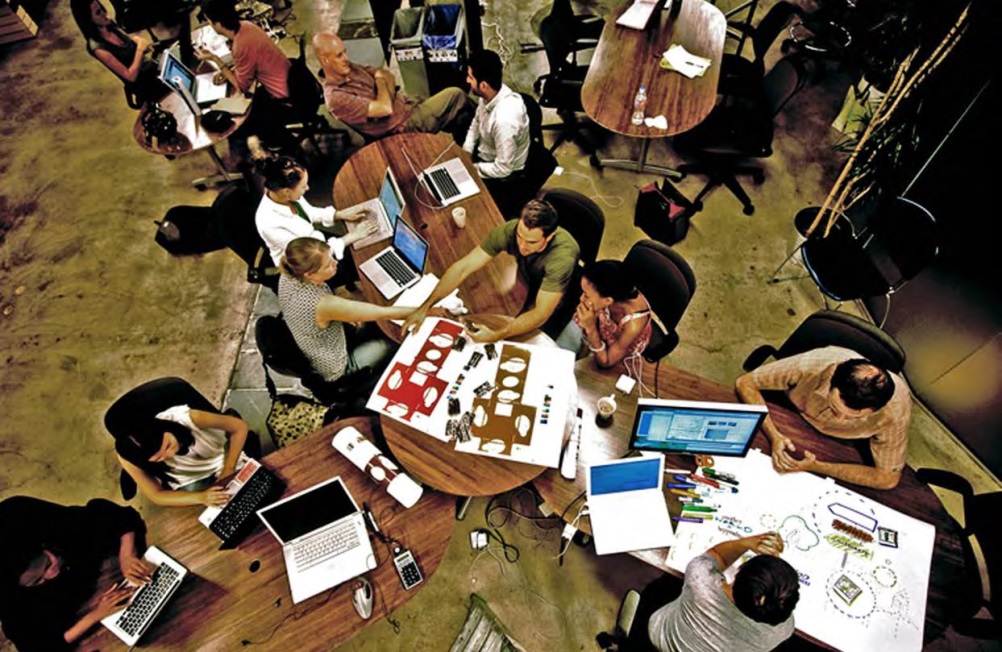 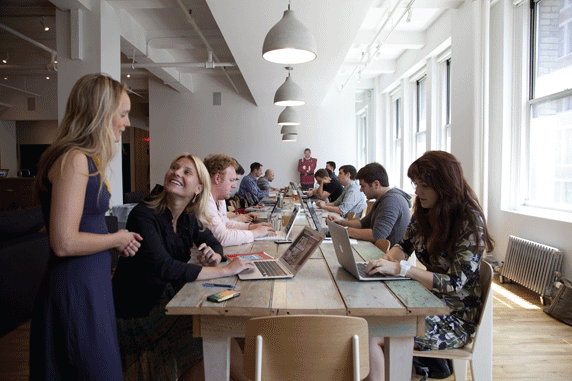 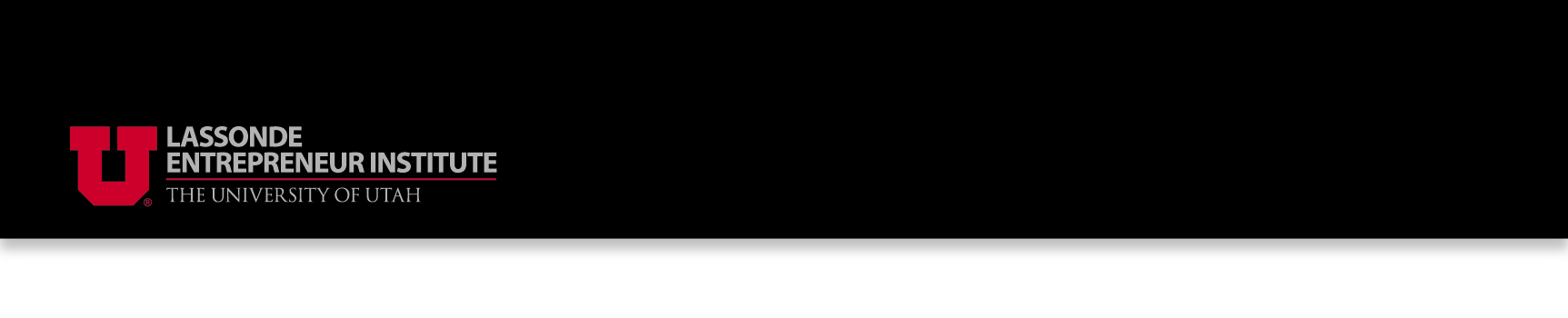 Company launch space
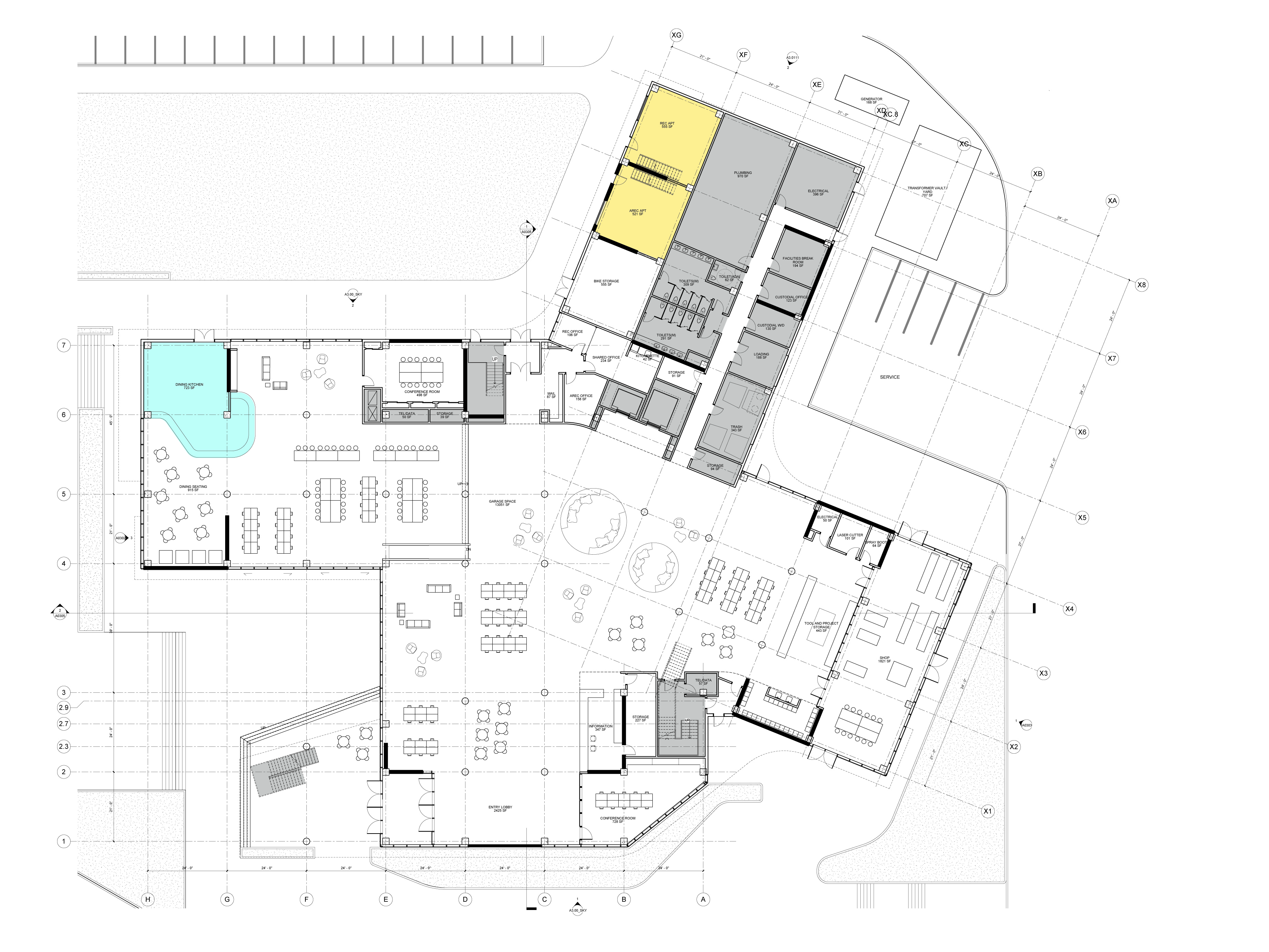 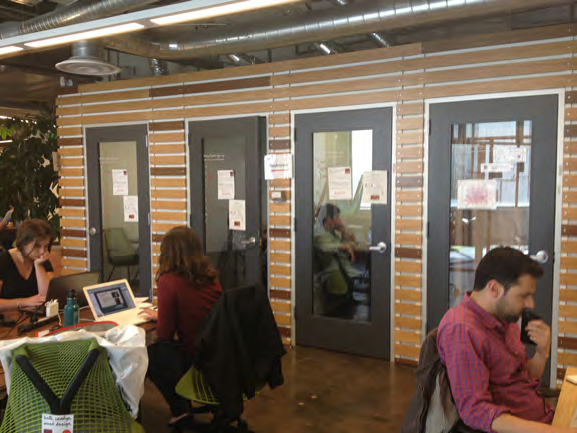 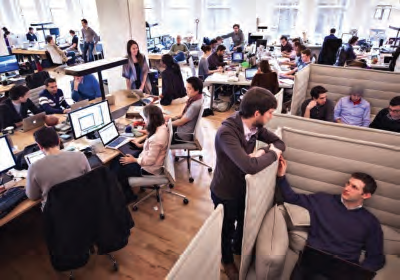 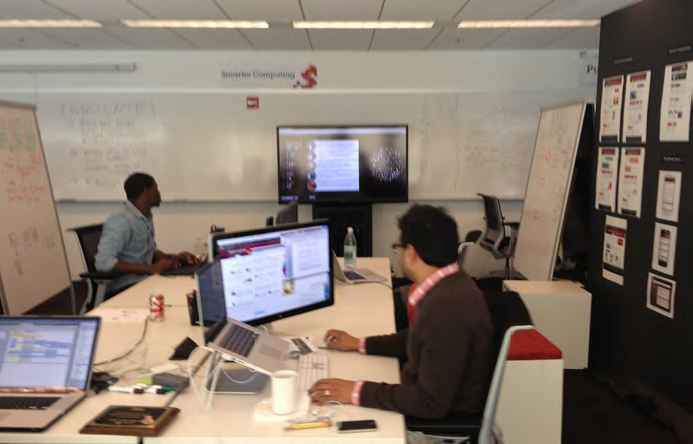 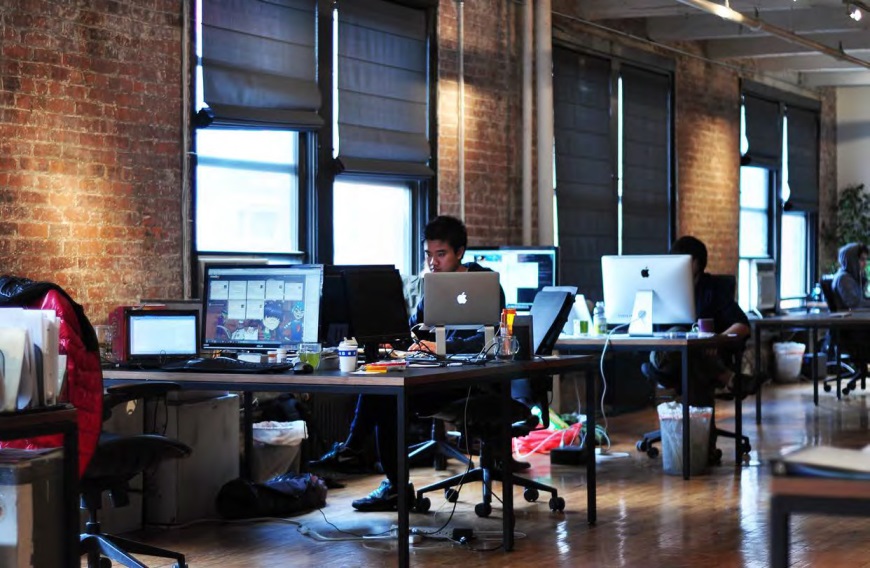 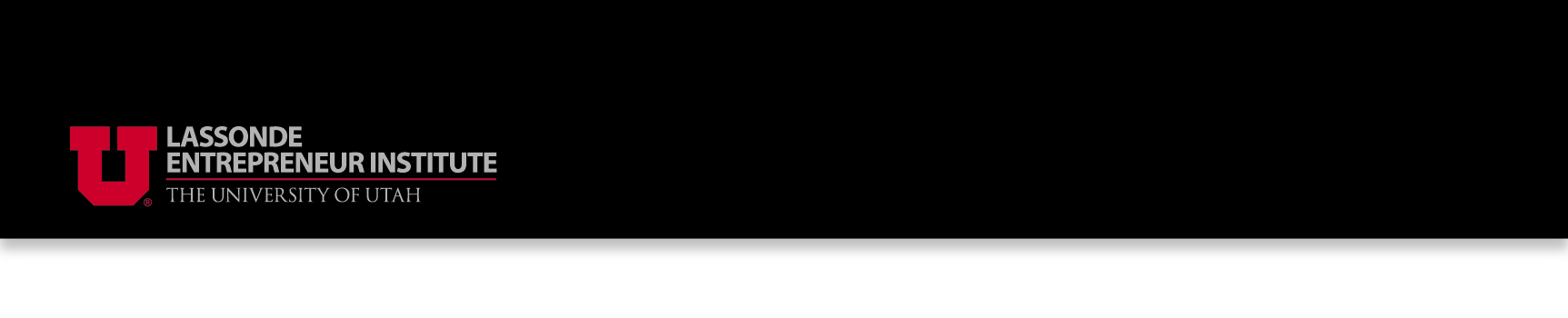 Fabrication/prototype space
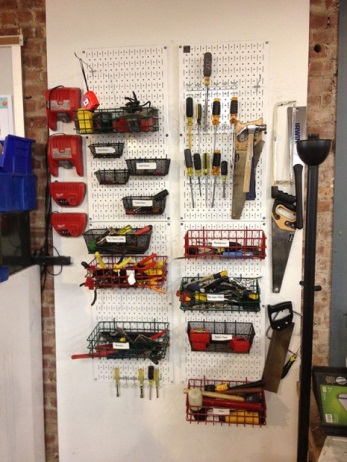 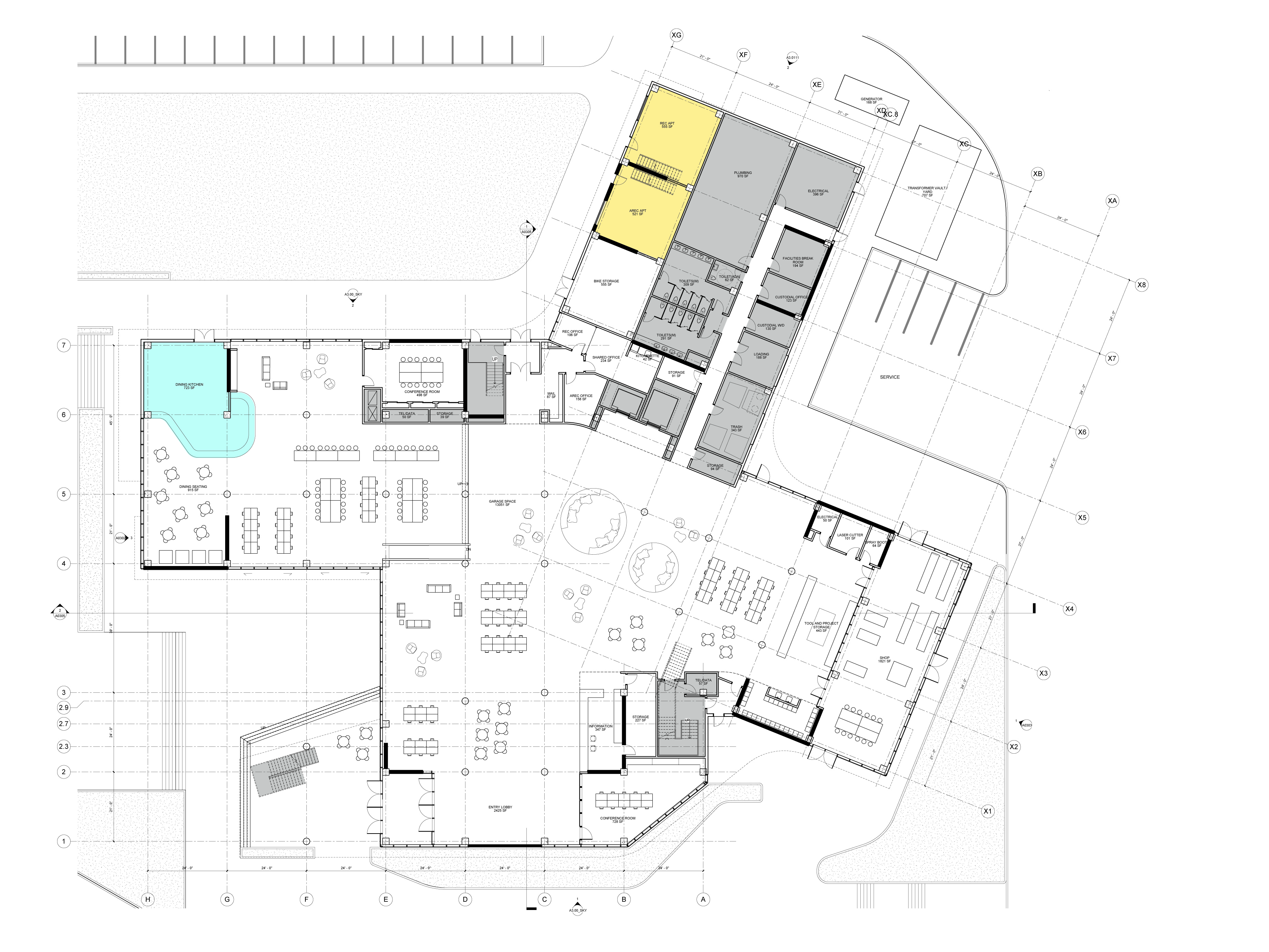 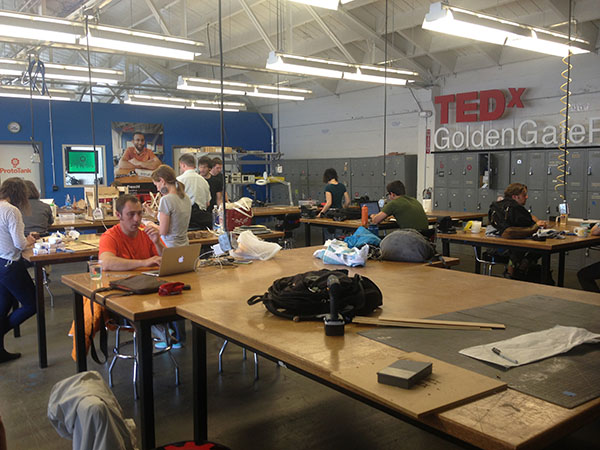 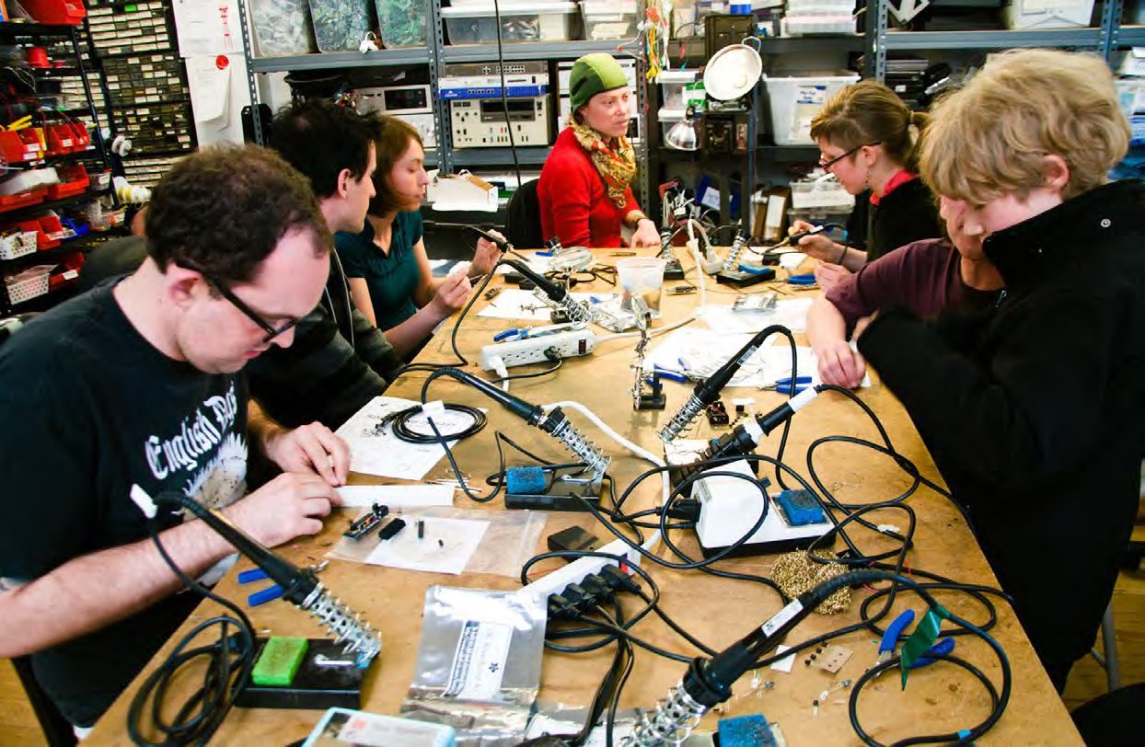 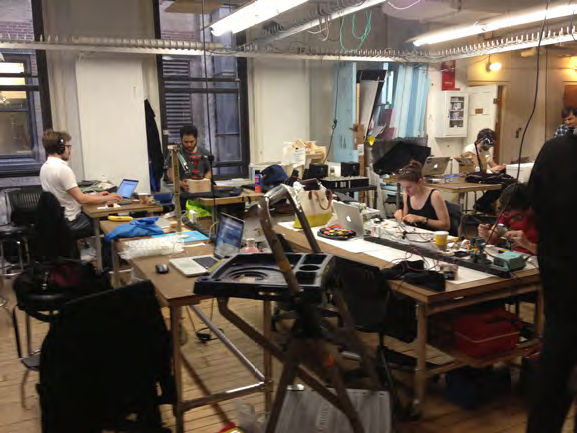 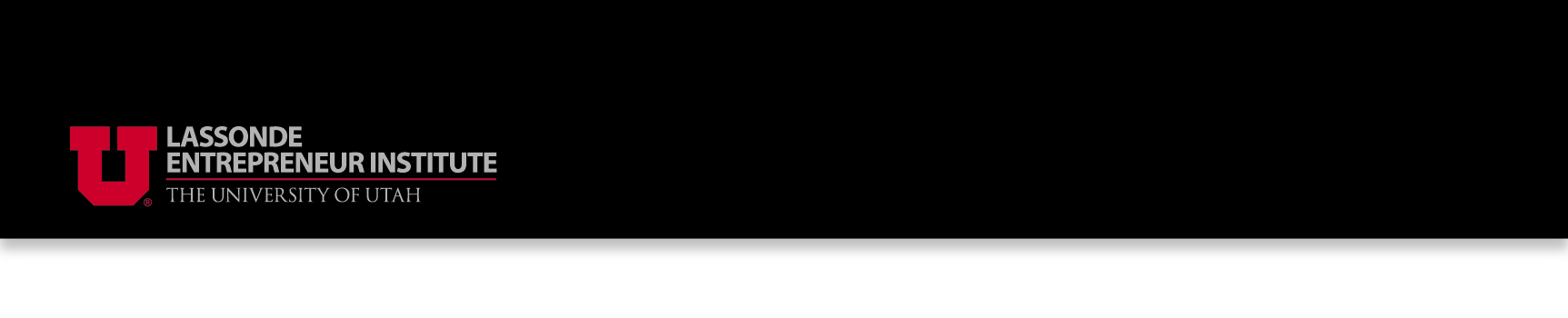 Event space
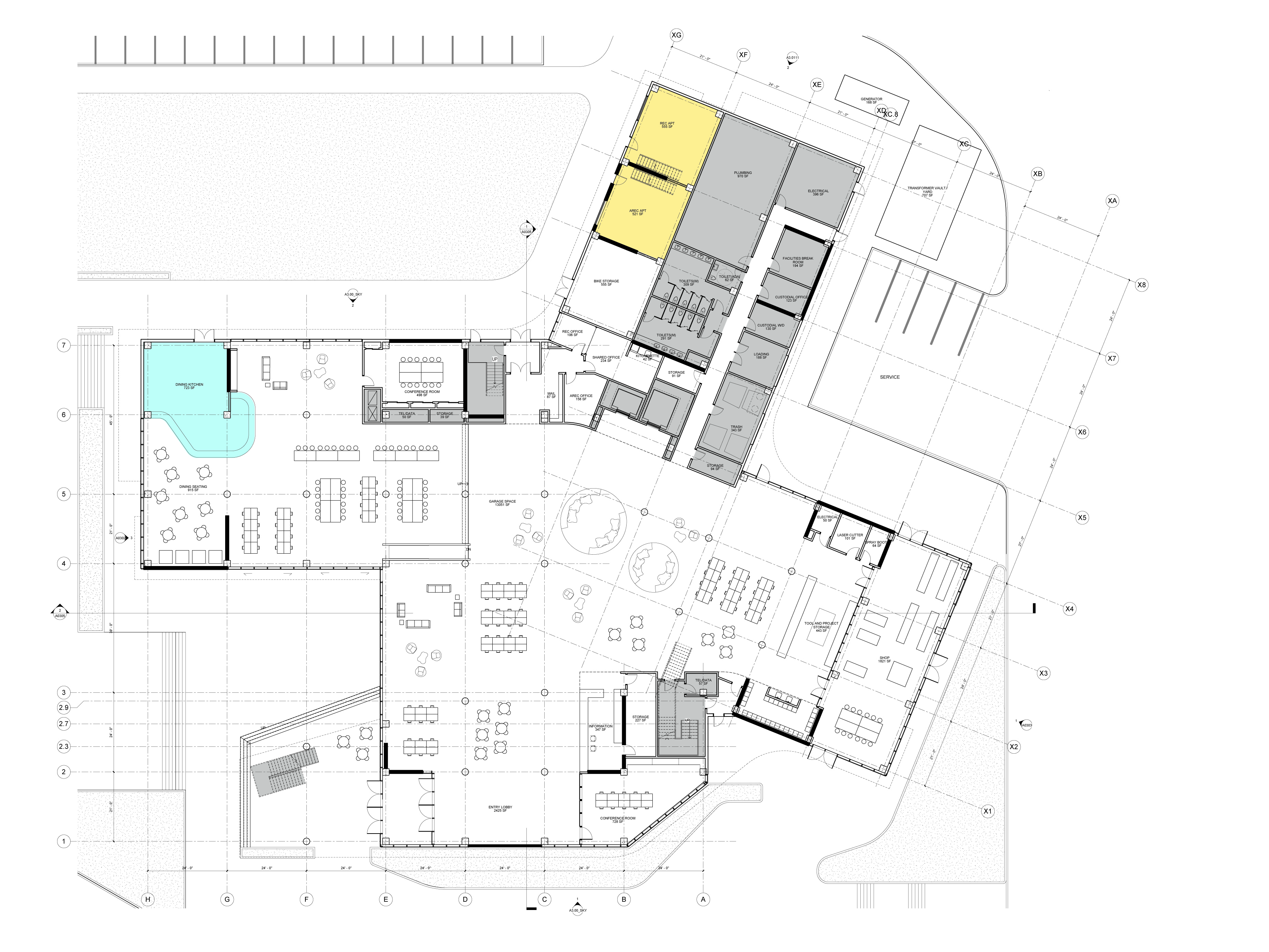 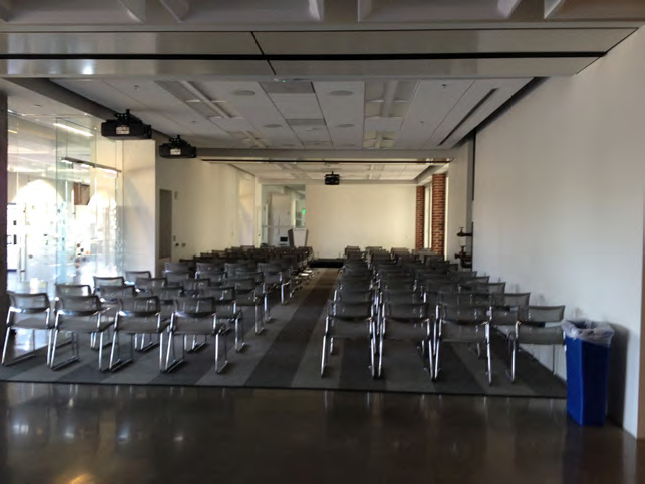 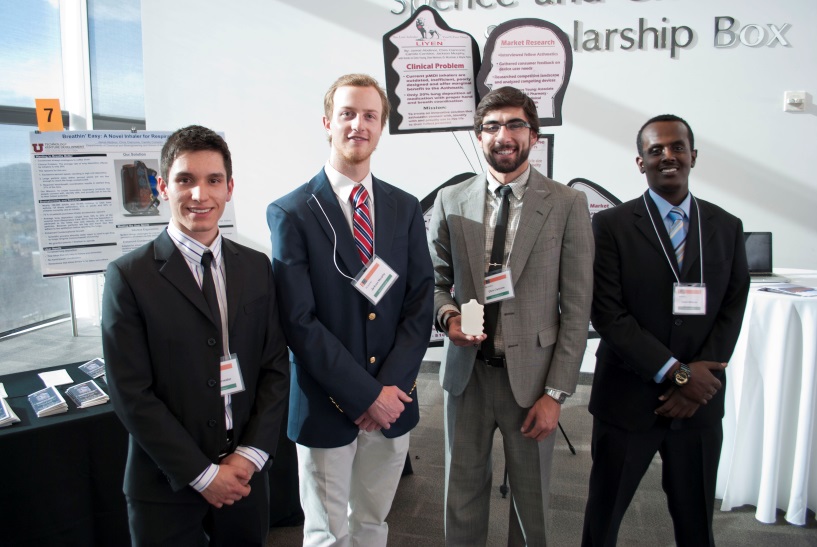 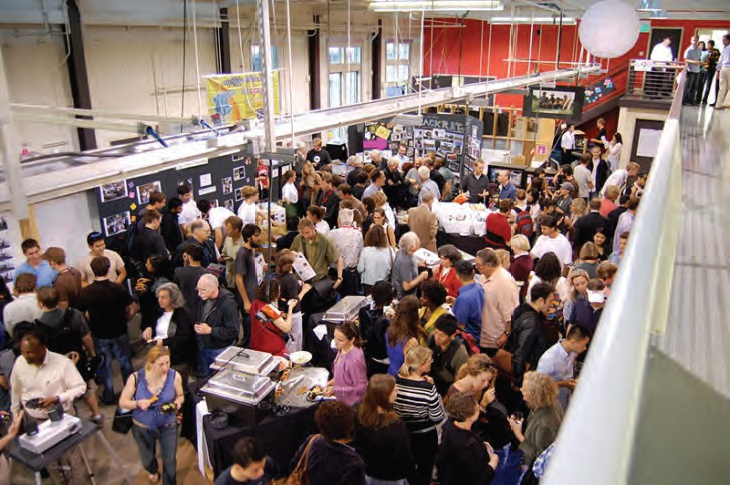 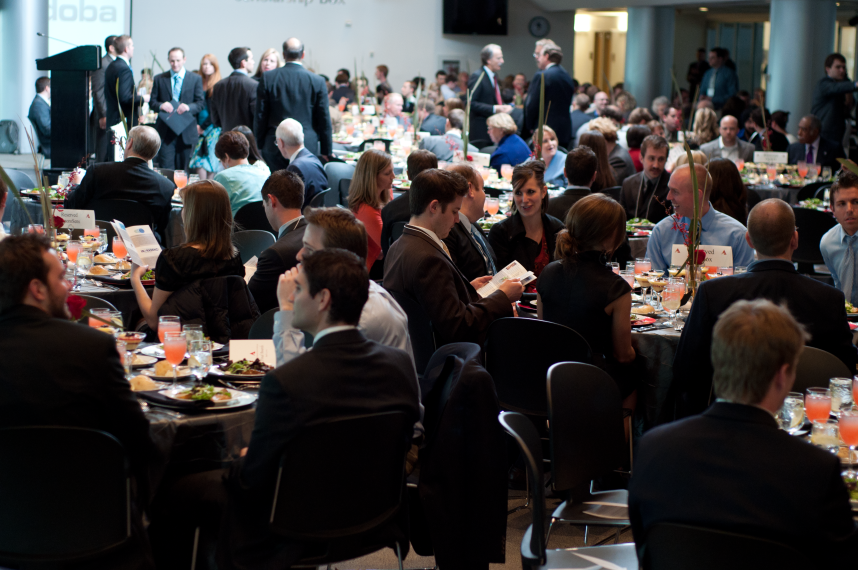 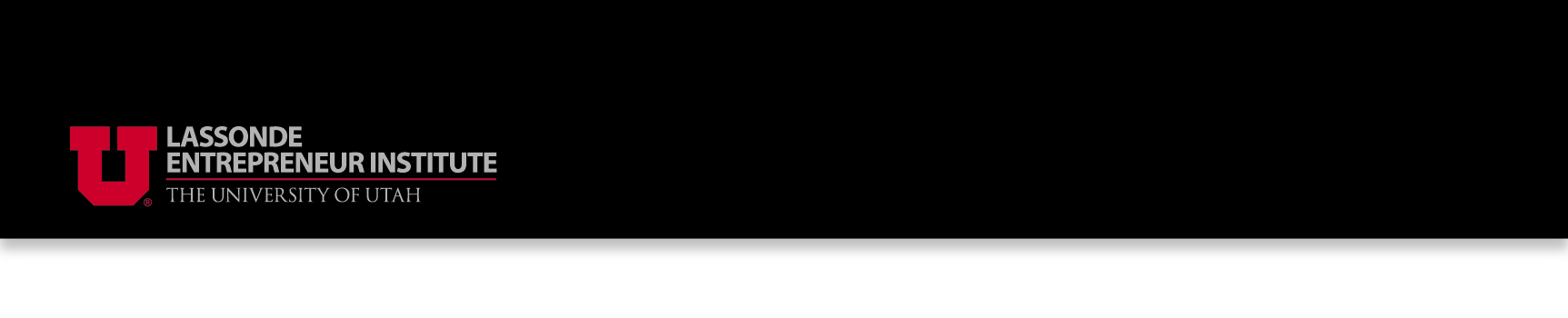 Garage floor naming opportunities
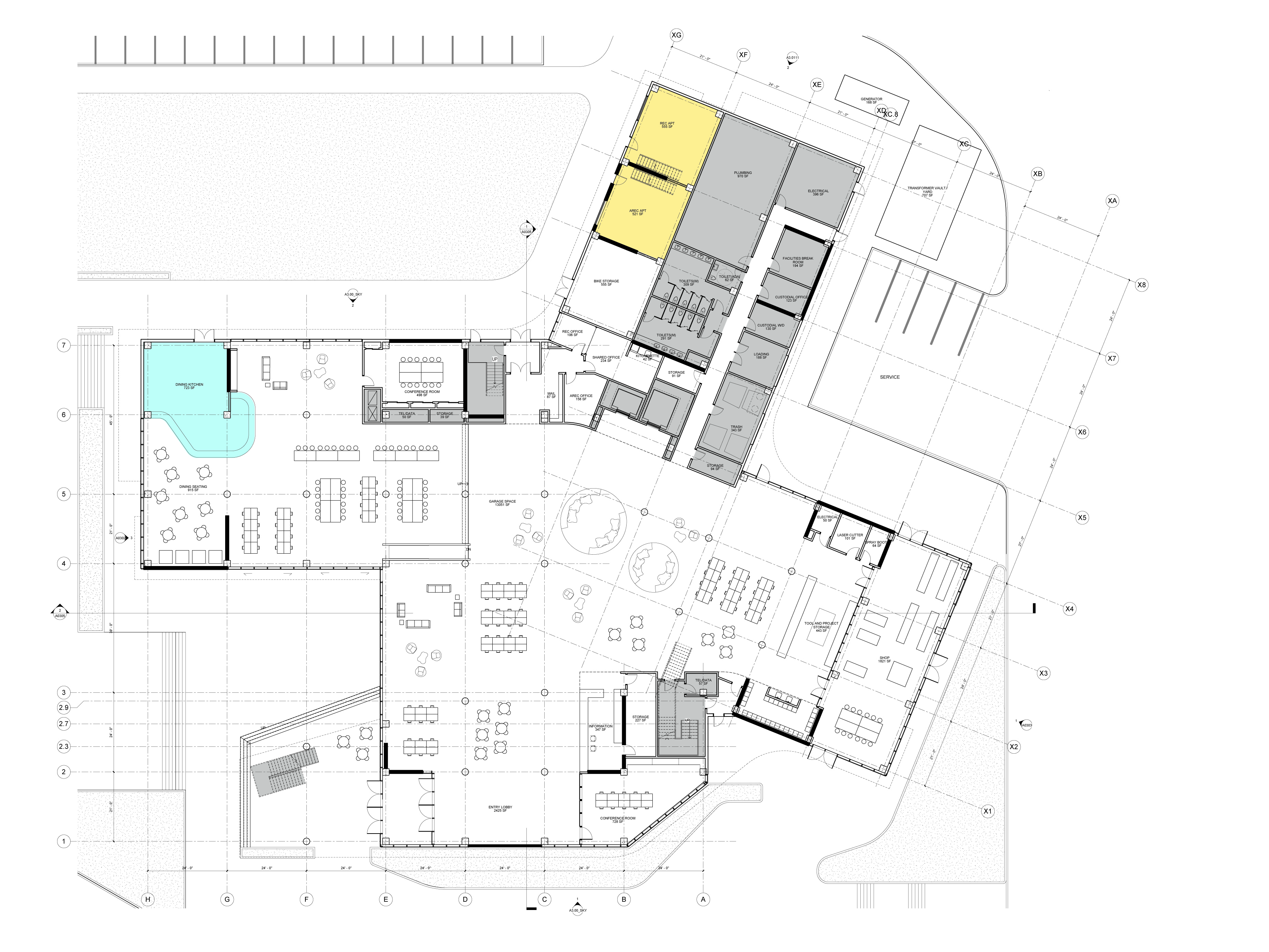 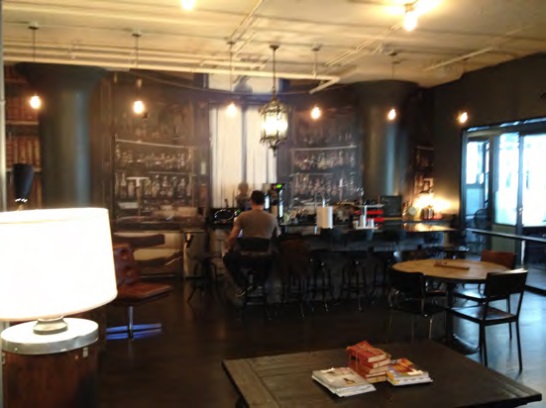 Café/lounge
Tech shop
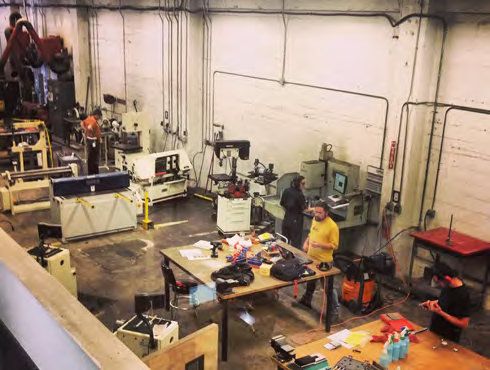 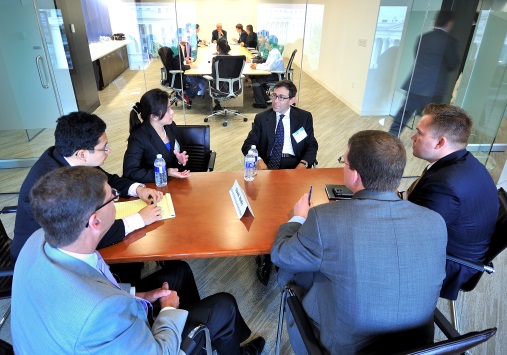 Conference rooms
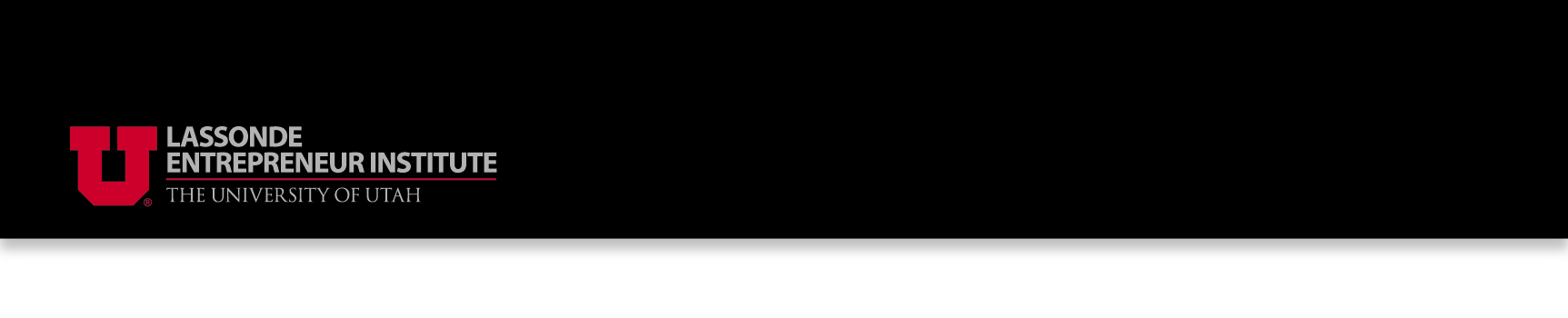 Garage naming
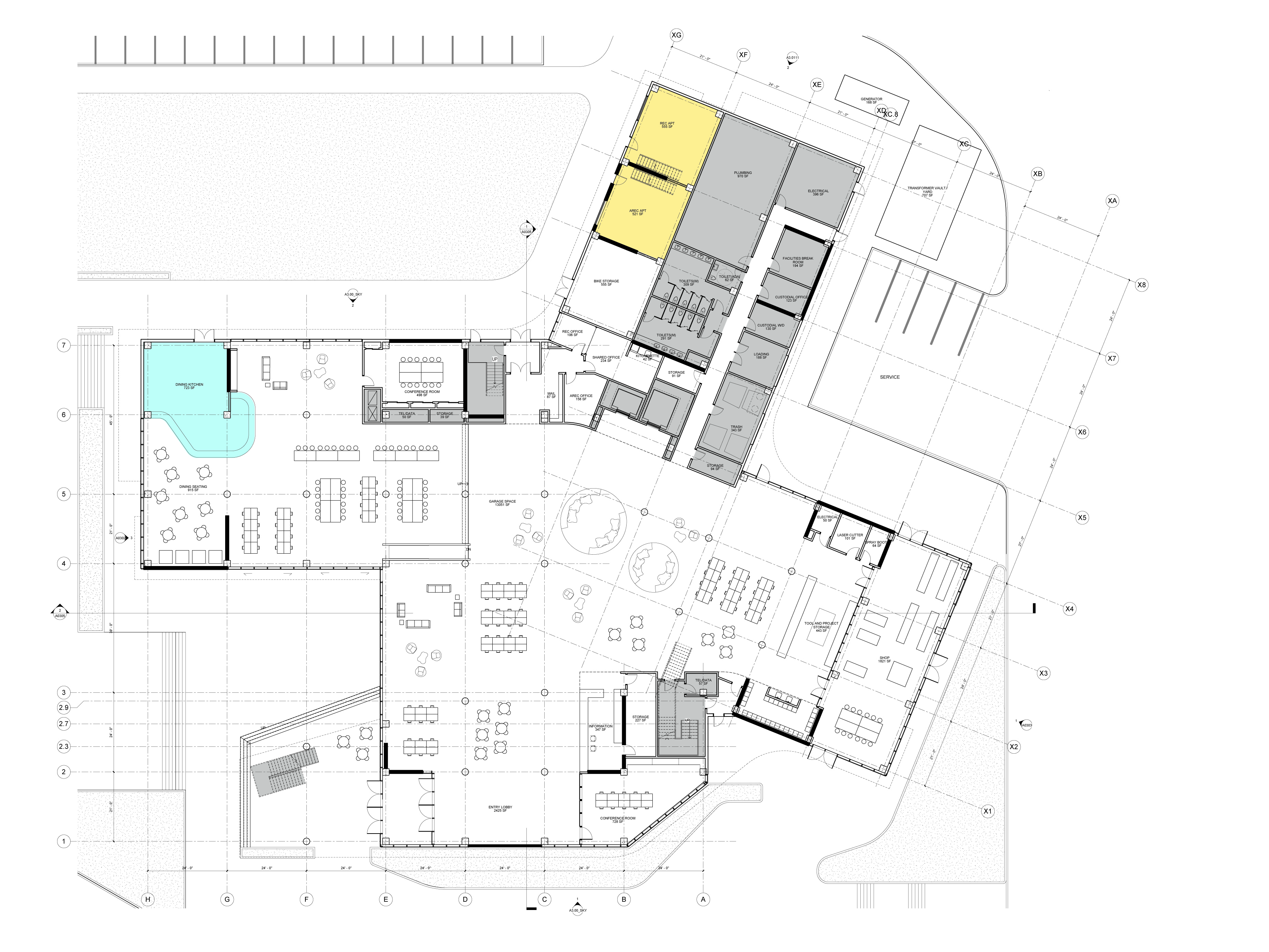 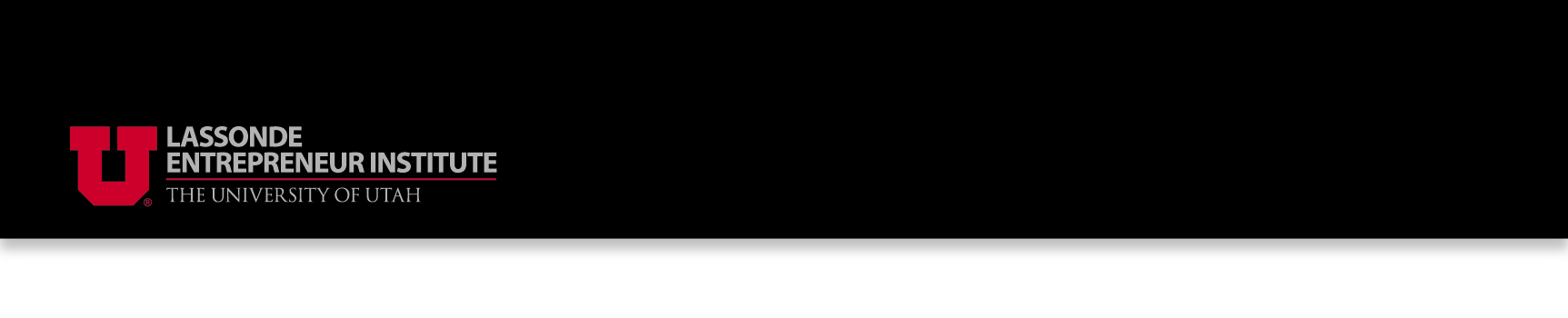 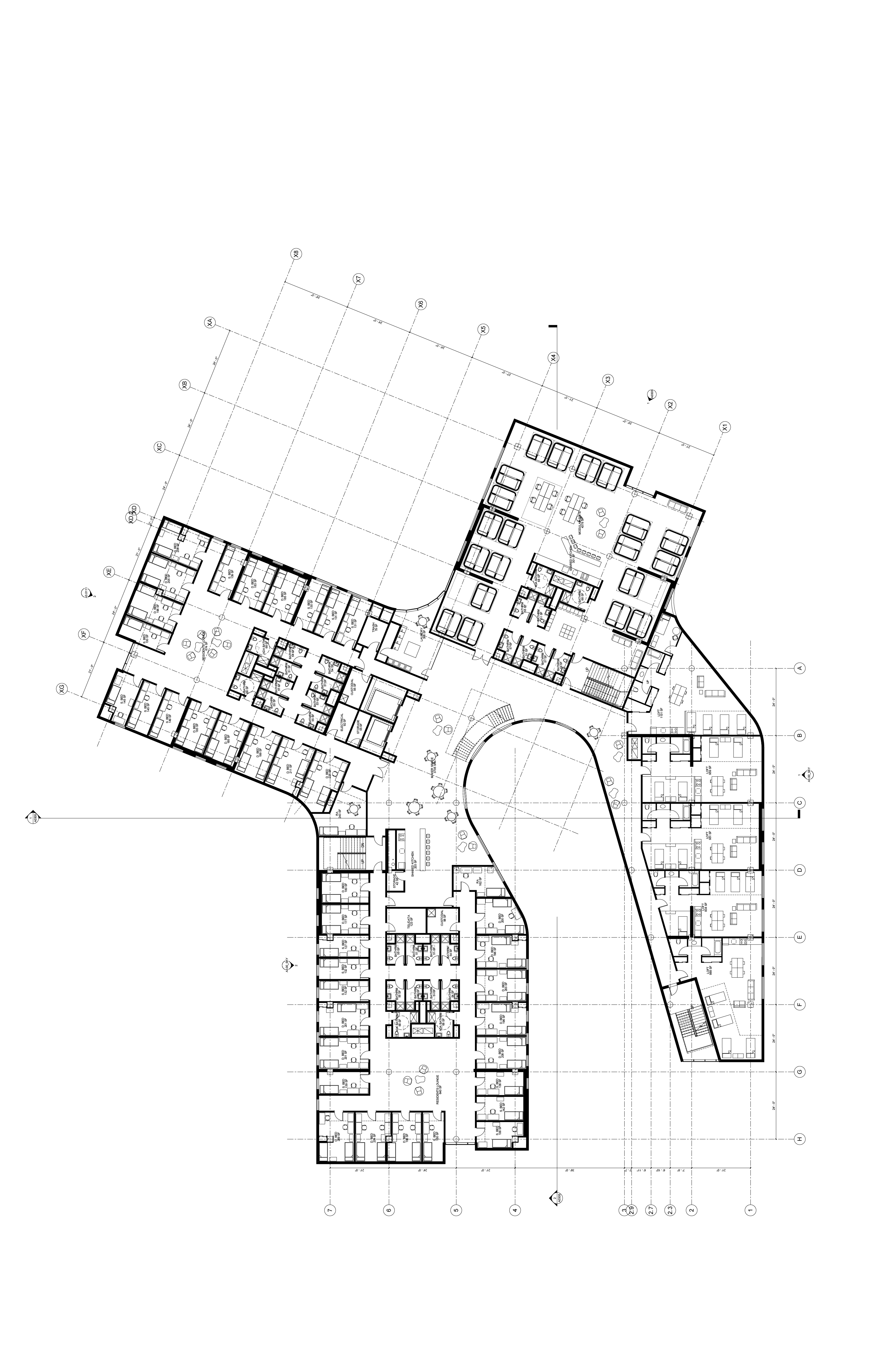 Residential floor
naming opportunities
Lounge
Deck
Residential Studio
Lofts
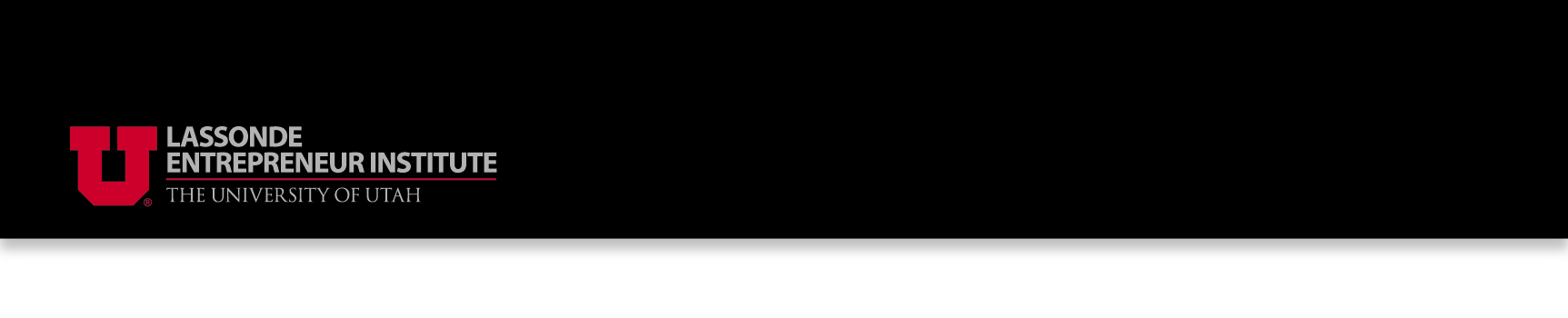 Residential Studio
Maker space
Digital media/ gaming space
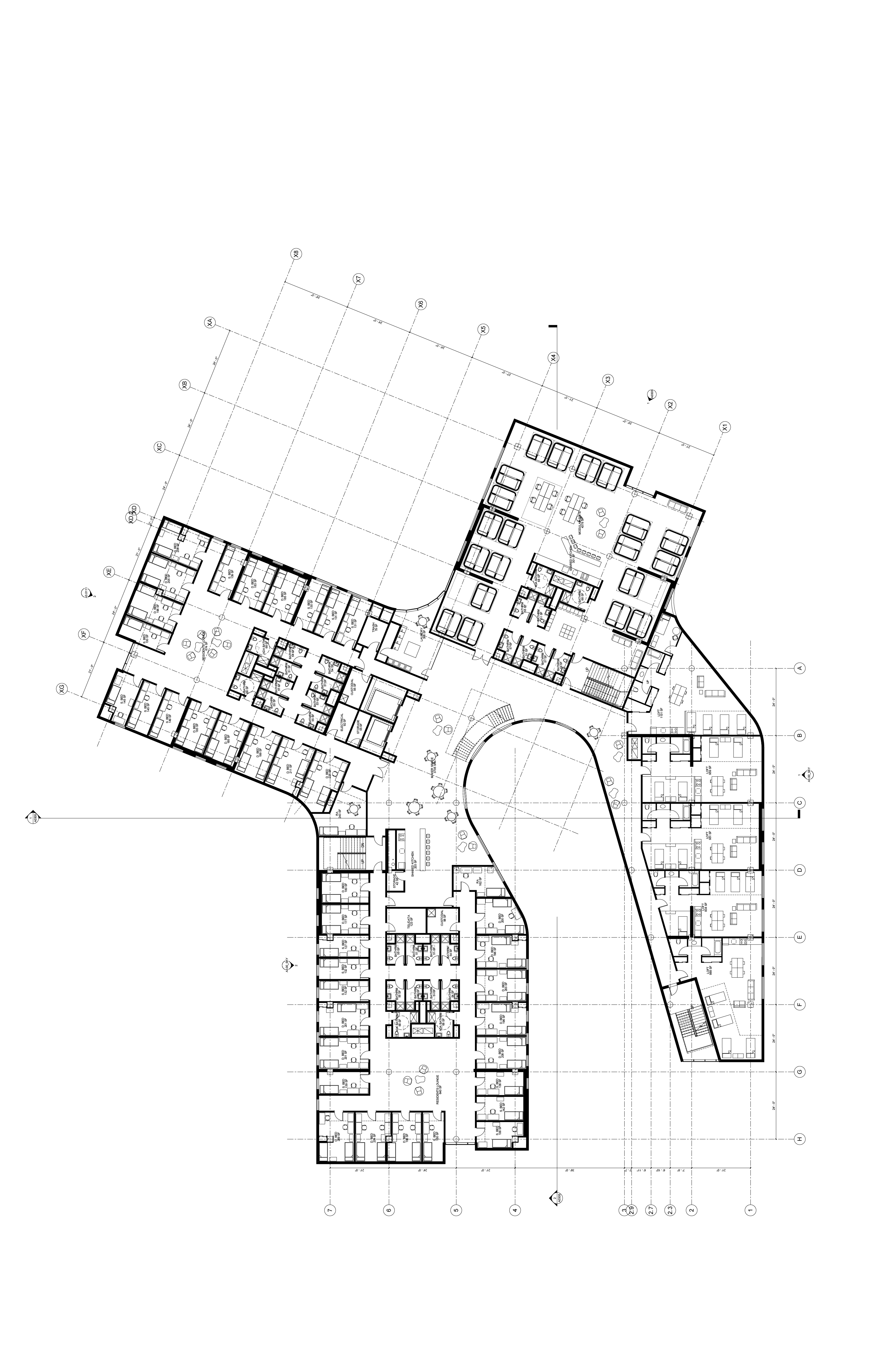 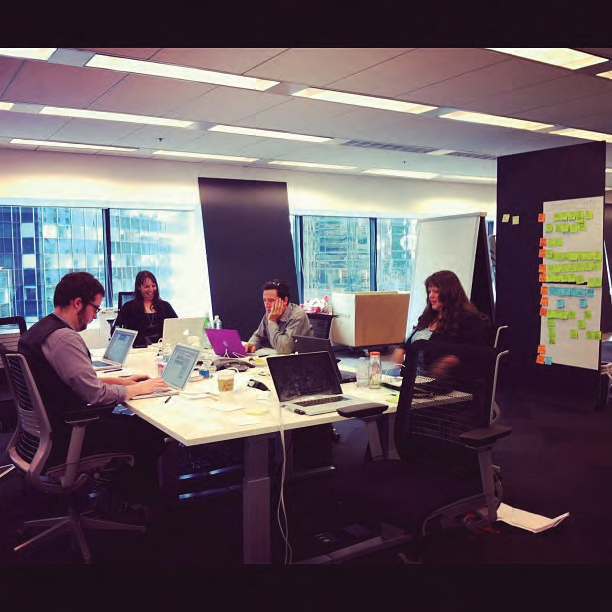 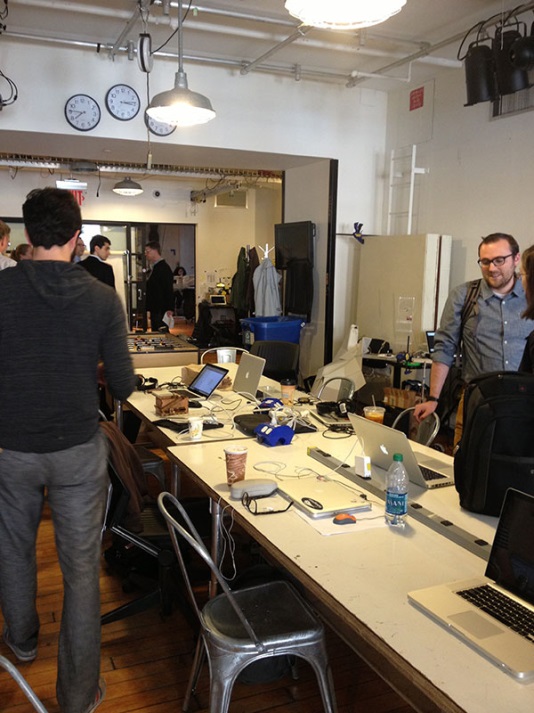 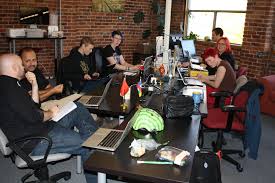 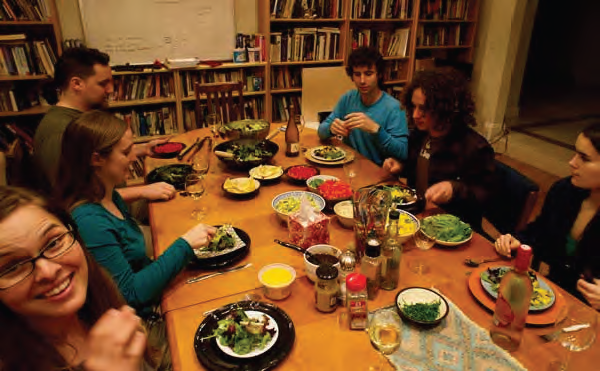 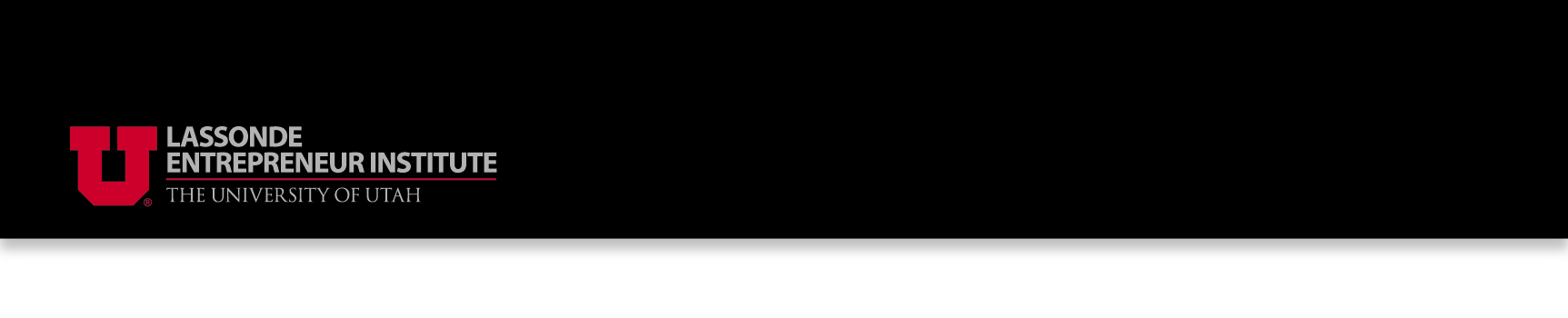 Lassonde Studios
Program support & scholarships  
Knowledge Studios -  Student programing support $50,000/yr for 5 years plus scholarship(s) for student program manager

Garage floor naming opportunities 
Conference room naming - $100,000 each
Café/lounge naming $500,000
Tech shop naming – $500,000 
Garage naming - $3,000,000 

Residential floors naming opportunities 
Student loft naming - $50,000 each
Residential  lounge -  $100,000
Second floor deck naming - $250,000
Residential knowledge studios - $500,000 each
Residential floor naming - $1,000,000 each
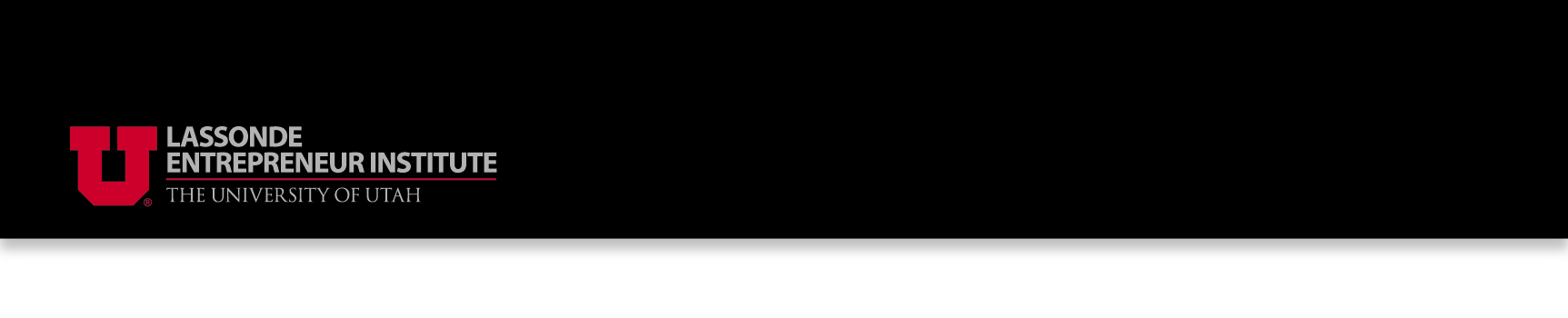 Lassonde Studios
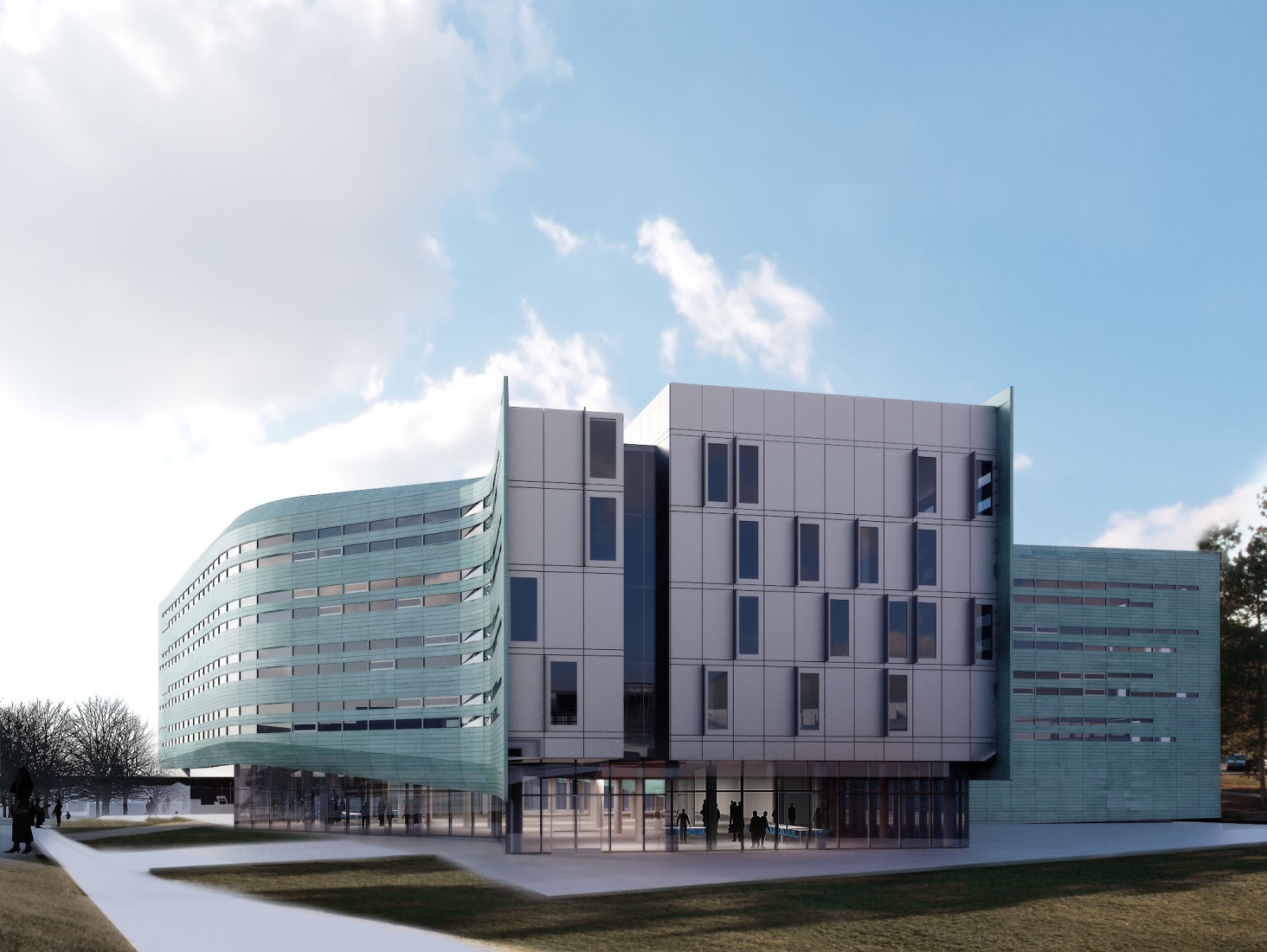 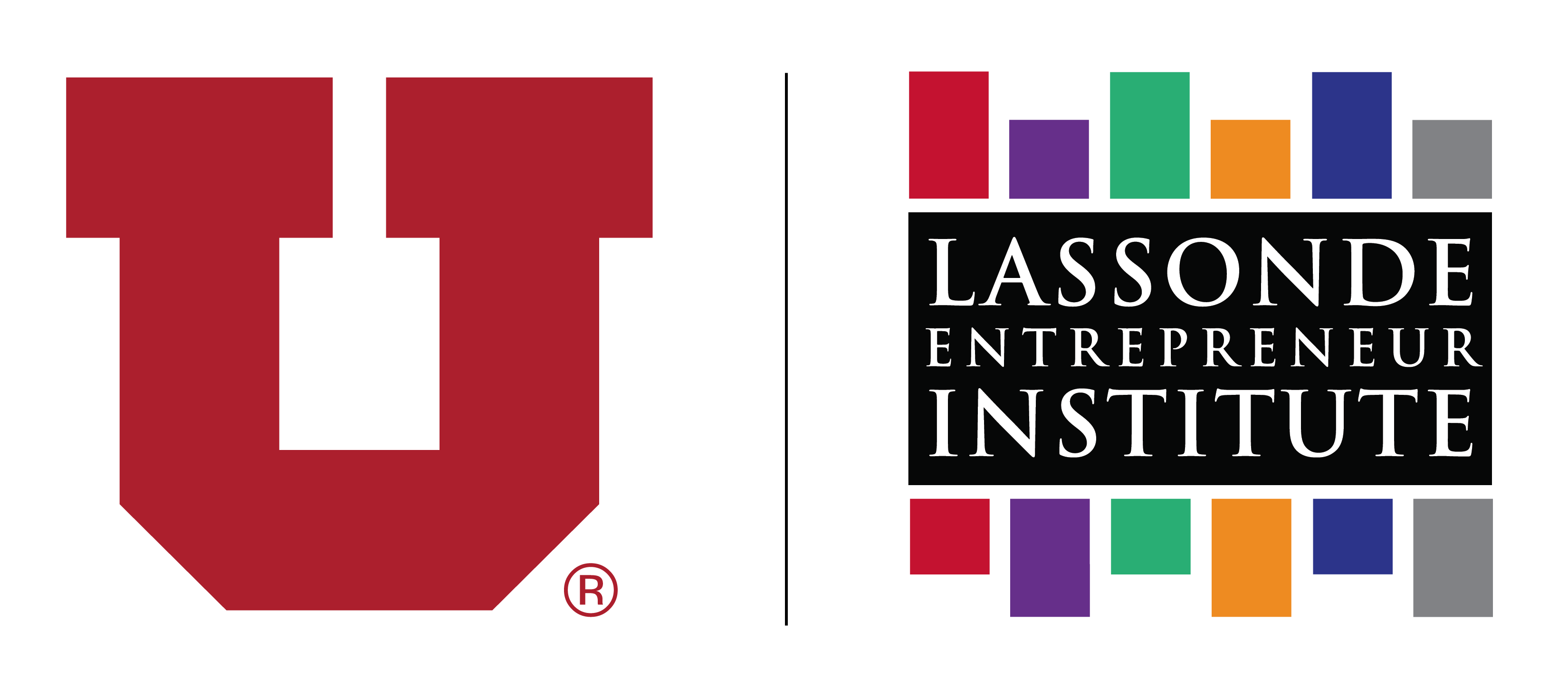